Dickens’ presentation of Scrooge at the start of Stave 1
Starter - The Preface
Key Words:
Envious
Miserly
Cynical
Unsympathetic
Isolated
Parsimonious a person who is very unwilling to spend money )
Malevolent (mean)
Greedy (avaricious, covetous)
Archetypal villain
Parable
Pathetic fallacy
I have endeavoured in this Ghostly little book, to raise the Ghost of an Idea, which shall not put my readers out of humour with themselves, with each other, with the season, or with me. May it haunt their house pleasantly, and no one wish to lay it.

Their faithful Friend and Servant,
C.D.
December 1843
Answer the questions based on above:
Why does Dickens repeat ‘ghost? What is the importance?
What is the ‘Ghost of an Idea’? Relate it to context.
What does ‘lay it’ mean?
Why would Dickens refer to himself as a ‘Friend’ and ‘Servant’? What is the effect of this on the reader?
Learning Objective: to understand how DICKENS creates Scrooge’s identity from the beginning
AO1 Read, understand and respond to texts. Students should be able to:  maintain a critical style and develop an informed personal response  use textual references, including quotations, to support and illustrate interpretations. 
AO2 Analyse the language, form and structure used by a writer to create meanings and effects, using relevant subject terminology where appropriate. 
AO3 Show understanding of the relationships between texts and the contexts in which they were written.
Key Words:
Envious
Miserly
Cynical
Unsympathetic
Isolated
Parsimonious a person who is very unwilling to spend money )
Malevolent (mean)
Greedy (avaricious, covetous)
Archetypal villain
Parable
Pathetic fallacy
Task: read the first 4 pages of Stave 1.
Learning Objective: to understand how DICKENS creates Scrooge’s identity from the beginning
AO1 Read, understand and respond to texts. Students should be able to:  maintain a critical style and develop an informed personal response  use textual references, including quotations, to support and illustrate interpretations. 
AO2 Analyse the language, form and structure used by a writer to create meanings and effects, using relevant subject terminology where appropriate. 
AO3 Show understanding of the relationships between texts and the contexts in which they were written.
Task
Key Words:
Envious
Miserly
Cynical
Unsympathetic
Isolated
Parsimonious a person who is very unwilling to spend money )
Malevolent (mean)
Greedy (avaricious, covetous)
Archetypal villain
Parable
Pathetic fallacy
Identify  the semantic field (words grouped by the same meaning) of death and loneliness on the first three pages of ACC. Write a list in your book.
What is the effect of the semantic field? What are your first impressions of Scrooge? Write in book.
Focus on the use of pathetic fallacy. Why is this significant? What does it suggest about Scrooge’s character?


4. Challenge: What is a parable? How does this relate to the novella? Include context from last lesson  to discuss the importance.
Learning Objective: to understand how DICKENS creates Scrooge’s identity from the beginning
AO1 Read, understand and respond to texts. Students should be able to:  maintain a critical style and develop an informed personal response  use textual references, including quotations, to support and illustrate interpretations. 
AO2 Analyse the language, form and structure used by a writer to create meanings and effects, using relevant subject terminology where appropriate. 
AO3 Show understanding of the relationships between texts and the contexts in which they were written.
First Impressions of Scrooge
Key Words:
Envious
Miserly
Cynical
Unsympathetic
Isolated
Parsimonious a person who is very unwilling to spend money )
Malevolent (mean)
Greedy (avaricious, covetous)
Archetypal villain
Parable
Pathetic fallacy
TASKs
Write down 5 adjectives that describe Scrooge.
Find a quote of something that Scrooge says or does which reinforces that idea.
Learning Objective: to understand how DICKENS creates Scrooge’s identity from the beginning
AO1 Read, understand and respond to texts. Students should be able to:  maintain a critical style and develop an informed personal response  use textual references, including quotations, to support and illustrate interpretations. 
AO2 Analyse the language, form and structure used by a writer to create meanings and effects, using relevant subject terminology where appropriate. 
AO3 Show understanding of the relationships between texts and the contexts in which they were written.
[Speaker Notes: Focus for lower ability]
First Impressions of Scrooge
Key Words:
Envious
Miserly
Cynical
Unsympathetic
Isolated
Parsimonious a person who is very unwilling to spend money )
Malevolent (mean)
Greedy (avaricious, covetous)
Archetypal villain
Parable
Pathetic fallacy
Dickens uses verbs (accumulation of clauses/ asyndetic listing) to describe Scrooge. 

TASK: What do we learn about him in the quote below?

“Oh! But he was a tight-fisted hand at the grindstone. Scrooge! A squeezing, wrenching, grasping, scraping, clutching, covetous, old sinner!”

Glossary:
gait-way of walking
frosty rime- white hair
covetous-envious of other people’s possessions
TASK: Is it considered skilful writing to use many adjectives in a single sentence? Why has Dickens made this choice?
Scrooge: possible answers
Envious- “a covetous old sinner”               
Miserly-  “he was tight-fisted”
Unkind/mean spirited- “hard and sharp as flint”
Unsociable- “self- contained, and solitary as an oyster”, “sole”
Selfish- “I” , “My”
Unsympathetic- “warning all human sympathy to keep its distance”
Obsessed with work- “old Scrooge sat busy in the counting house”
Uncaring/indifferent- “the cold within him froze his features”
Short-tempered- “Scrooge walked out with a growl”
Cynical- “Bah! Humbug!”
Disliked/menacing- “nobody ever stopped him in the street”
Recap – How do I analyse for higher grades?
Who is the author and what is their viewpoint or bias?
Who is the audience and how does that influence the way information is presented?
What is the main message of the text?
What evidence has been used to support this main message?
Are there any counter-arguments? Additional evidence to provide a different viewpoint.
Make sure to distinguish between description (re-telling the story!) and analysis (judging why something happened)
Interpret your evidence – explain how and why your evidence supports your point. Interpretation is an important part of analysis, and you should not just rely on the evidence ‘speaking for itself’.
Be specific – don’t make general comments. Stick to precise examples.
Use counter-arguments to your advantage – it will strengthen your argument to include an opposing viewpoint and explain why it is not as convincing as your own line of reasoning.
[Speaker Notes: Can be printed out to keep in books.]
PETER- How is Scrooge presented at the start of  ACC?
Remember to include the following:
PETER (in the margin)
‘range’ of short, supporting quotes
A clear topic sentence - ‘Scrooge is presented as…’
Single word analysis using a word class or device
Context is absolutely key!
Sentence starters:
Initially, Dickens portrays/presents Scrooge as …
This can be seen in ‘ ………………………………………’
The word (technique) implies ………………………..
Also, it suggests …………………………………………….
This is further shown in ‘ ………………………………..’
Clearly, ……………………………………………………………
CHALLENGE:
Dickens wanted to ……………………………………….
Maybe, readers might have …………………………..
Homework
Choose a task that is appropriate to your area of development. If you’re not sure consult your book, buddy or the boss.
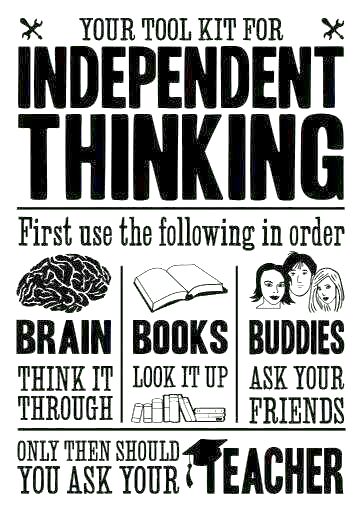 Mind-map adjectives and quotes on the three characters we’ve met so far.
Scrooge
Fred
Bob Cratchit
Take THREE quotations on each character we’ve met so far and ANALYSE the language in close detail.
You SHOULD try to relate CONTEXT to the evidence too.
Analyse the extract in detail and answer the following:
How is Scrooge initially presented in the extract?
Analyse the extract in critical detail and answer the following: How is poverty presented in the extract and the wider novella?
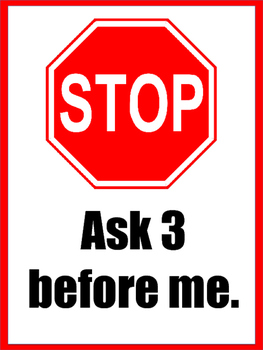